INFECCIONES NECROTIZANTES DE LA PIEL Y DE LOS TEJIDOS BLANDOS
Cristian Mauricio Sierra Ramírez 
Residente 1 año – Cirugía general 
Universidad de Antioquia
GENERALIDADES
INTB: más graves del espectro de las infecciones de la piel y tejidos blandos  ISO incluídas. 
Varios nombres.
“Bacterias carnívoras”.
Fascitis, miositis, celulitis. 
Grado de sospecha: alto  presentación variable.
Pronta intervención: fundamental.
Signos sistémicos de toxicidad.
Alta mortalidad.
GENERALIDADES
Puede afectar cualquiera de las capas de la piel y TB.
Después de lesiones traumáticas o menores: desgarros, abrasiones, laceraciones, picaduras, distensión contusión muscular.
Infecciones: varicela.
Destrucción tisular fulminante. 
Diagnóstico preciso + tratamiento adecuado: qx temprana + tto antibiótico.
EPIDEMIOLOGÍA
A cualquier edad. 
Incidencia FN: 0,3 a 15 casos x 100.000 habitantes. 
Tipo II: cualquier grupo de edad, sin comorbilidades. 3,5 casos x 100.000 habitantes. 
Retraso: hasta 9 veces la mortalidad.
Mortalidad: 
Incluso con tratamiento óptimo. 
FN tipo I: 21%.
Fournier: 22-40%.
FN cervical: 22%.
FN neonatal: 59%.
FN tipo II: 14 - 34%.
FACTORES DE RIESGO
FACTORES DE RIESGO
Mayor mortalidad: 
Leucos > 30.000 a 40.000, PMN banda > 10%.
Hto > 50%.
Cr 1,5 a 2 mg/dL.
Edad > 60 años. 
FC > 110 LPM.
Temp. < 36,8.
Síndrome de choque tóxico estreptocócico. 
Infección por clostridios. 
Retraso cx > 24 h. 
Infección que afecta cabeza, cuello, tórax, abdomen.
FACTORES DE RIESGO
FISIOPATOLOGÍA
FISIOPATOLOGÍA
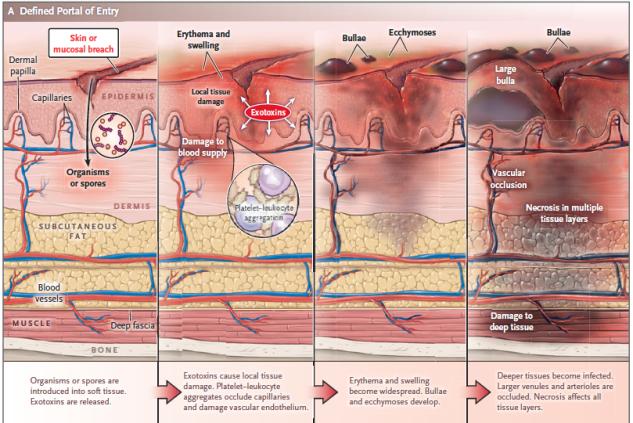 FISIOPATOLOGÍA
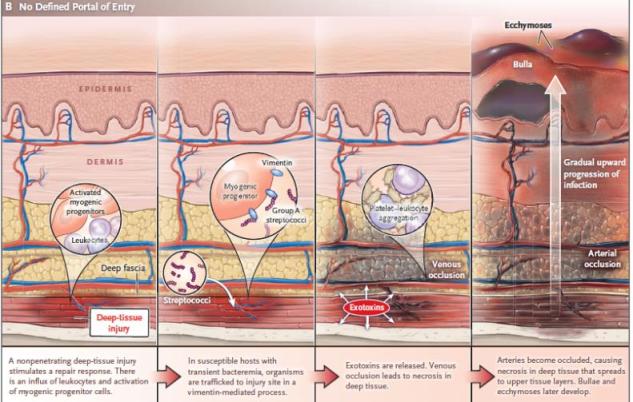 MICROBIOLOGÍA
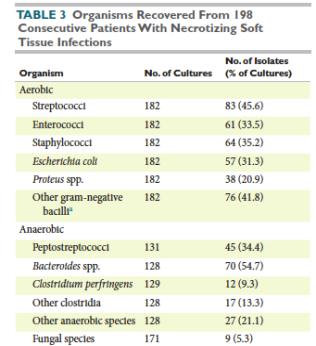 [Speaker Notes: Streptococos hemolíticos, SA, SARM.
Necrozantes – mixta: BGN facultativos + anaerobios + GP.
FN: SGA, clostridios y Vibrio.]
MICROBIOLOGÍA
[Speaker Notes: Streptococos hemolíticos, SA, SARM.
Necrozantes – mixta: BGN facultativos + anaerobios + GP.
FN: SGA, clostridios y Vibrio.]
MICROBIOLOGÍA
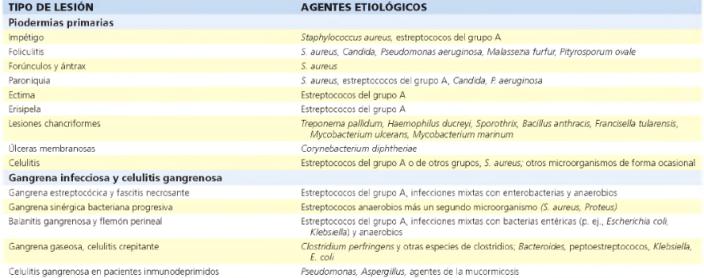 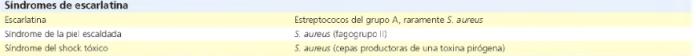 [Speaker Notes: Streptococos hemolíticos, SA, SARM.
Necrozantes – mixta: BGN facultativos + anaerobios + GP.
FN: SGA, clostridios y Vibrio.]
MICROBIOLOGÍA
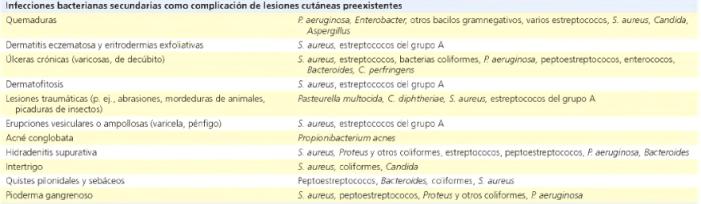 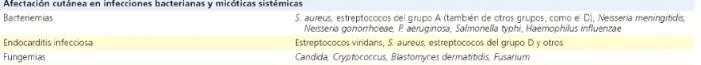 [Speaker Notes: Streptococos hemolíticos, SA, SARM.
Necrozantes – mixta: BGN facultativos + anaerobios + GP.
FN: SGA, clostridios y Vibrio.]
DEFINICIONES
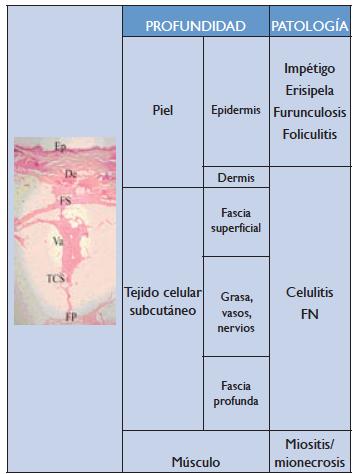 Por la localización, profundidad, agente, necesidad de intervención qx y entorno clínico. 
Con base en las capas de tejido afectadas. 
Inoculación primaria o siembra hematógena.
[Speaker Notes: El impétigo es una enfermedad bacteriana infecciosa superficial de la piel que se presenta con mayor frecuencia en los niños. Se clasifica en impétigo primario cuando se trata de una invasión bacteriana directa a la piel anteriormente normal, o impétigo secundario o común, cuando la infección es secundaria a otras enfermedades cutáneas subyacentes que afectan la barrera cutánea, como la sarna o el eccema. El impétigo también se clasifica como bulloso o no bulloso. El impétigo bulloso presenta ampollas.1​]
DEFINICIONES
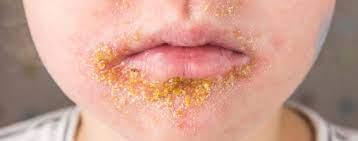 Ejemplos: 
Impétigo: superficial, costras, ampollas. 
Ectima: dermis. 
Bulloso.
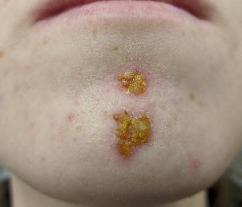 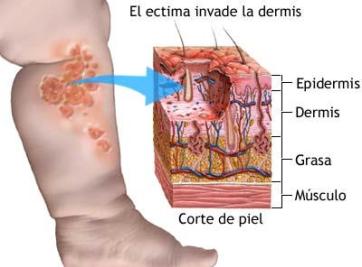 [Speaker Notes: El impétigo es una enfermedad bacteriana infecciosa superficial de la piel que se presenta con mayor frecuencia en los niños. Se clasifica en impétigo primario cuando se trata de una invasión bacteriana directa a la piel anteriormente normal, o impétigo secundario o común, cuando la infección es secundaria a otras enfermedades cutáneas subyacentes que afectan la barrera cutánea, como la sarna o el eccema. El impétigo también se clasifica como bulloso o no bulloso. El impétigo bulloso presenta ampollas.1​]
DEFINICIONES
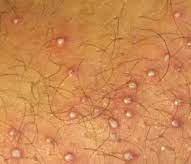 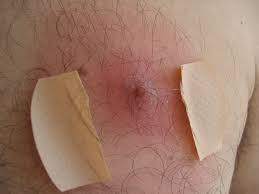 Ejemplos: 
Foliculitis  forúnculos  antrax.
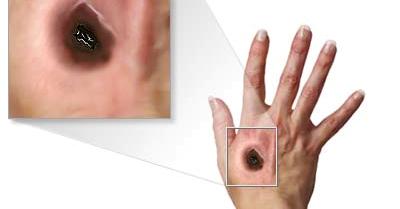 [Speaker Notes: El impétigo es una enfermedad bacteriana infecciosa superficial de la piel que se presenta con mayor frecuencia en los niños. Se clasifica en impétigo primario cuando se trata de una invasión bacteriana directa a la piel anteriormente normal, o impétigo secundario o común, cuando la infección es secundaria a otras enfermedades cutáneas subyacentes que afectan la barrera cutánea, como la sarna o el eccema. El impétigo también se clasifica como bulloso o no bulloso. El impétigo bulloso presenta ampollas.1​]
DEFINICIONES
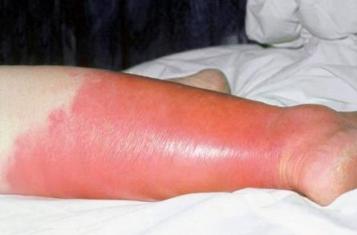 Ejemplos: 
Erisipela: dermis superficial  bordes nítidos.
Celulitis: afectación dérmica + profunda.
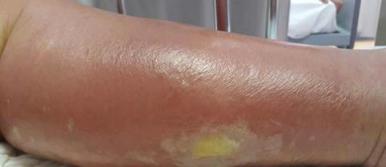 [Speaker Notes: El impétigo es una enfermedad bacteriana infecciosa superficial de la piel que se presenta con mayor frecuencia en los niños. Se clasifica en impétigo primario cuando se trata de una invasión bacteriana directa a la piel anteriormente normal, o impétigo secundario o común, cuando la infección es secundaria a otras enfermedades cutáneas subyacentes que afectan la barrera cutánea, como la sarna o el eccema. El impétigo también se clasifica como bulloso o no bulloso. El impétigo bulloso presenta ampollas.1​]
DEFINICIONES
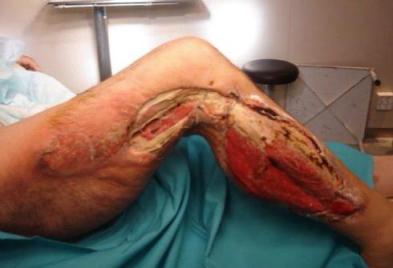 Infecciones necrozantes: 
Diferencias sutiles  enfoques similares. 

Celulitis gangrenosa:
Rápidamente progresiva. 
Necrosis extensa.
Diversos síndromes clínicos: según etiología, localización, condiciones:
FN tipo I y II.
Gangrena gaseosa (mionecrosis clostrídica).
Celulitis necrozante.
Celulitis anaerobia.
Miositis necrotizante.
Gangrena sinérgica bacteriana progresiva. 
Celulitis necrosante sinérgica, flemón perineal, balanitis gangrenosa. 
Celulitis gangrenosa  inmunocompromiso.
DEFINICIONES
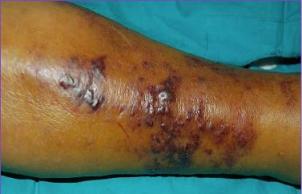 Celulitis necrosante: aerobios  clostridium, polimicrobiana:
Crepitación de la piel, se respeta la fascia y músculos profundos. 
Sin edema ni toxicidad sistémica.
Miositis necrotizante: por SGA y B:
Precedido de abrasiones, traumas cerrados, ejercicio intenso. 
Es rara.
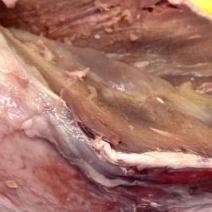 INFECCIONES ESTREPTOCÓCICAS: GRUPO A INVASIVO
Puede iniciarse en la profundidad de los tejidos blandos sin puerta de entrada: distensión muscular, hematoma.
AINES: enmascarar y retrasar el dx.
Incidencia 3 - 5 casos x 100.000 habitantes. 
Mortalidad 29% al 45% > en sx de choque tóxico.
Con puerta de entrada y espontáneamente. 
S. pyogenes: lesiones cutáneas superficiales. 
24 a 72 horas con inflamación extensa, gangrena.
GANGRENA ESTREPTOCÓCICA
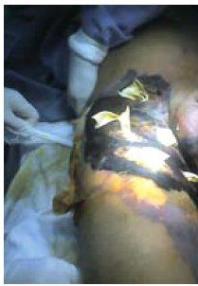 Forma infrecuente de gangrena cutánea y SC.
Estreptococos del grupo A (C o G).
Afecta fascia superficial.
Respeta fascia profunda  muscular.
Por traumatismo o sin puerta de entrada. 
Área de eritema + edema local doloroso.
Sx de shock tóxico 
Exploración qx.
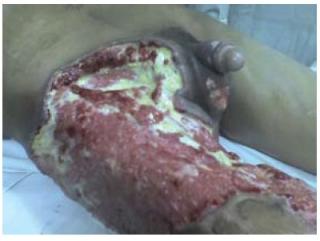 GANGRENA SINÉRGICA BACTERIANA PROGRESIVA
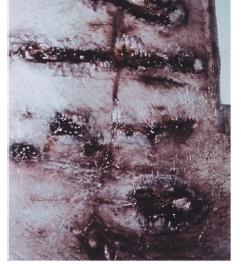 ISO.
Con grapas de sutura.
Ostomía con trayecto fistuloso.
En la vecindad de una úlcera.
Área localizada de inflamación y eritema  ulceración. 
Dolorosa, aumenta con rapidéz.
Borde de piel gangrenada. 
Streptococos y s. aureus. 
E. histolytica.
INFECCIONES CLOSTRIALES
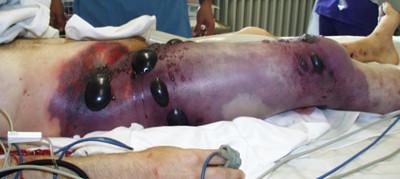 Gangrena gaseosa  mionecrosis clostridial. 
Espontánea o secundaria a lesión. 
Recurrente  varias décadas después de la infección primaria. 
Lesiones penetrantes  menor suministro de sangre - ambiente anaeróbico  germinación de esporas.
Dolor intenso, palidéz, apariencia de bronce, decoloración púrupra o roja.
Cx intestinal, vías biliares, inyección de epinefrina IM, retención de placenta, RPMO, muerte fetal IU, drogas IV.
Clostridium perfringes: 80% de los casos. 
C. septicum, C. novyi y C. histolyticum.
Mortalidad 70%-100%.
GANGRENA DE FOURNIER
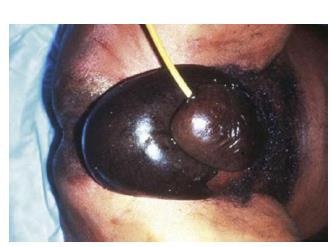 Idiopática del escroto, gangrena escrotal estreptocócica y flemón perineal. 
Alrededor de genitales y periné.
DM, traumatismos locales, parafimosis, infección, cx en dicha zona.
Como ruptura de la integridad de la mucosa GI o uretral. 
Facultativos: E. coli, Kpn, enterococos + anaerobios (bacteroides, fusobacterium, clostridium, streptococos anaerobios).
GANGRENA DE FOURNIER
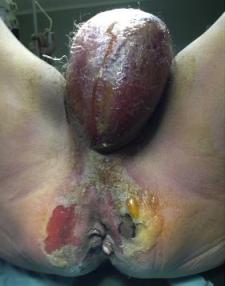 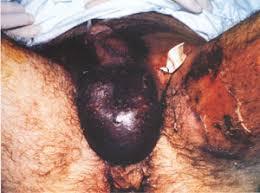 Hombres > afectación.
Tipo I  polimicrobiana. 
Inicio abrupto.
Dolor intenso: hasta pared abdominal anterior y glúteos.
Escroto, pene, labios genitales. 
Celulitis adyacente a la puerte de entrada.
Inflamación, eritema, hipersensibilidad, dolor intenso.
FASCITIS NECROZANTE
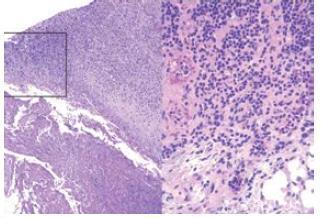 Wilson  1952.
Fascias superficiales: Camper y Scarpa  sin alcanzar las envolturas aponeuróticas. 
Anestesia: preceder a la necrosis  ¡PISTA!
Difícil de dx sin visualización directa de la fascia  tejidos superficiales “no afectados”.
Gas en el tejido .
Dx diferencial: celulitis no necrozante  cx reciente, dolor desproporcionado, necrosis cutánea, flictenas.
FASCITIS NECROZANTE
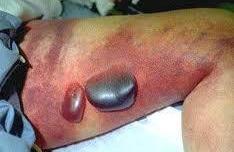 Tipo I:
Polimicrobiana.
Celulitis necrotizante sinérgica y gangrena sinérgica bacteriana progresiva.
Adultos mayores o comorbilidades.
DM: factor más predisponente.
Enfermedad vascular periférica. 
Gas subcutáneo  suele estar presente.
FASCITIS NECROZANTE
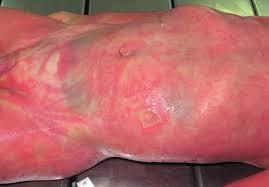 Tipo II – monomicrobiana.
Bacteroides, E. coli  inmunodprimidos, DM II, obesos, disfunción orgánica existente  no como tipo II.
Sin puerta de entrada clara  50%.. 
En cualquier grupo de edad.
Potentes exotoxinas bacterianas y respuesta del huésped. 
Translocación hematógena: faringitis, traumatismo cerrado o distensión muscular. 
Proteína M  sx de choque tóxico 50%. 
Exotoxinas pirógenas  citoquinas  destrucción de tejidos.
PIOMIOSITIS
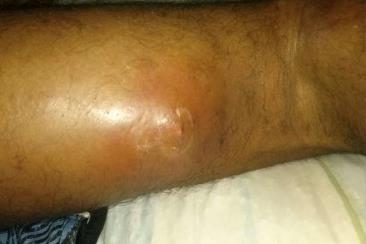 Infección purulenta del músculo esquelético.
Diseminación hematógena. 
Infección de los trópicos. 
Dos grupos de edad: 2 a 5 años y adultos 20 a 45 años. 
S. aureus, SBH, E. coli.
Fiebre, dolor, calambres en un solo grupo muscular. 
Mayor frecuencia en las extremidades inferiores. 
Etapa 1: dolor local, edema, fiebre baja. 
Etapa 2: 10 a 21 días  absceso franco. 
Etapa 3: toxicidad sistémica  complicaciones.
Tto: AB, drenaje.
DEFINICIONES: CLASIFICACIÓN
[Speaker Notes: De la sociedad americana de cirugía de trauma]
DEFINICIONES: CLASIFICACIÓNISO
[Speaker Notes: De la sociedad americana de cirugía de trauma]
MANIFESTACIONES CLÍNICAS
Afectación de la epidermis, dermis, TCSC, fascial, músculo. 
> frecuencia: extremidades  DM o EVP.
De forma aguda  rápida: horas. 
Raras ocasiones sub-aguda (días). 
Destrucción extensa. 
Toxicidad sistémica.
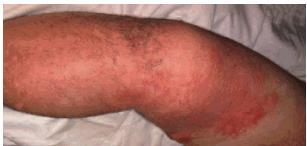 Pérdida de la extremidad. 
Fiebre, hipotensión, malestar, mialgias, diarrea, anorexia. 
TCSC: firme e indurado  sx compartimental  complica la mionecrosis  fasciotomía. 
Linfangitis y linfadenitis poco frecuentes.
MANIFESTACIONES CLÍNICAS
Eritema (sin márgenes marcados 72%).
Edema: que se extiende más allá del eritema visible (75%). 
Dolor intenso desproporcionado (72%).
Fiebre (60%).
Crepitación (50%).
Ampollas, necrosis, equimosis (38%).
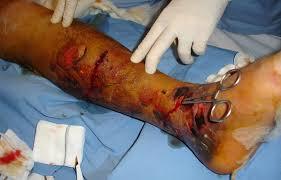 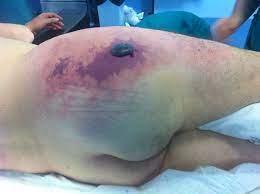 Sitios afectados: 
Extremidades. 
Perineo (Fournier).
Cabeza, cuello. 
Infección neonatal.
MANIFESTACIONES CLÍNICAS
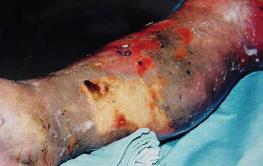 Exudado gris “lavaplatos”, ausencia de pus.
Cambios en el color de la piel: rojo, púrpura, manchas azul grisáceo. 
3 a 5 días: ruptura de la piel con flictenas (líquido espeso rosa o púrpura).
Gangrena cutánea franca.
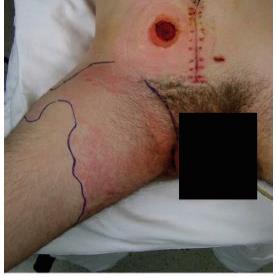 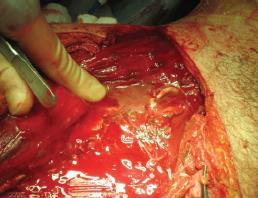 MANIFESTACIONES CLÍNICAS
ISO: abundante drenaje, tejido friable, oscuro, fascia pálida y desvitalizada. 
Disminución de la sensación de dolor (trombosis y destrucción de nervios superficiales)  preceder a la necrosis cutánea  PISTA. 
Enfisema: tipo I y DM II.
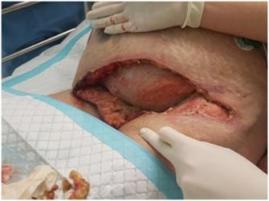 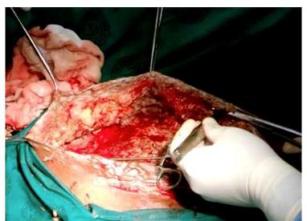 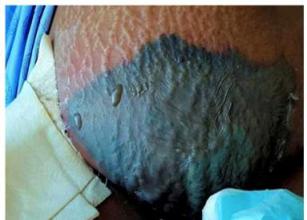 CABEZA Y CUELLO
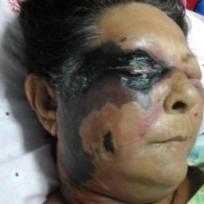 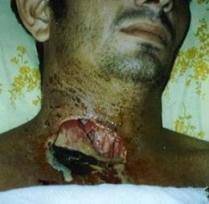 Penetración bacteriana en los compartimentos fasciales.
De tipo I  común. 
Tipo II: SGA.
Mezcla de bacterias aerobias y anaerobias. 
Ruptura de la integridad de la mucosa de la orofaringe. 
Post qx o instrumentación de infección odontogénica.
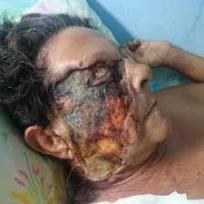 Origen dental: 78%. 
Origen faríngeo, cx o traumatismo. 
Extensión al mediastino: 40%.
Mediastinitis: foco infección faríngeo, uso de CE, microbios productores de gas, foco faríngeo. 
Angina de Ludwig (infección espacio submandibular).
Síndrome de Lemierre (tromboflebitis séptica de la yugular).
CABEZA Y CUELLO
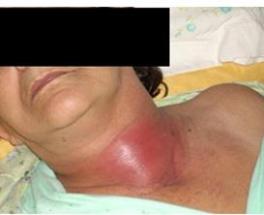 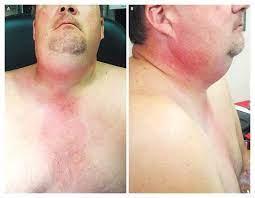 Angina de Ludwig (infección espacio submandibular).
Síndrome de Lemierre (Tromboflebitis séptica de la yugular).
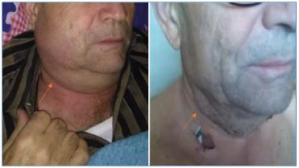 INFECCIÓN NEONATAL
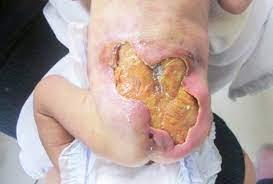 Afección abdominal o perineal. 
SGBH. 
Tipo I: menos frecuencia. 
Onfalitis, balanitis, reparación de hernias  condiciones asociadas.
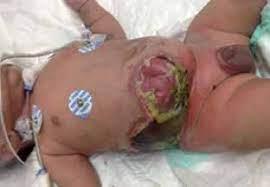 DIFERENCIAS CLÍNICAS
DIFERENCIAS CLÍNICAS
HALLAZGOS DE LABORATORIO
Infecciones necrozantes: no se puede predecir de manera confiable usando parámetros de laboratorio  especialmente en infección temprana.
Inespecíficos. 
Leucocitosis + desviación a la izquierda. 
Acidosis. 
Coagulopatía. 
Hiponatremia.
PCR > 200 mg/L + leucocitosis + Cr elevada: infx grave por SGA.
Elevación Cr, lactato.
CK y AST: infección profunda que afecta músculo o fascia (a diferencia de la celulitis). 
Hemocultivos: positivos en 60% tipo II o miositis necrozante. 
Rx leucemoides (50 a 150.000 leucos) + hemoconcentración  c. sordellii.
Procalcitonina: gravedad de la infección  disfunción orgánica  ayuda a orientar la duración de la terapia antimicrobiana.
HALLAZGOS DE LABORATORIO
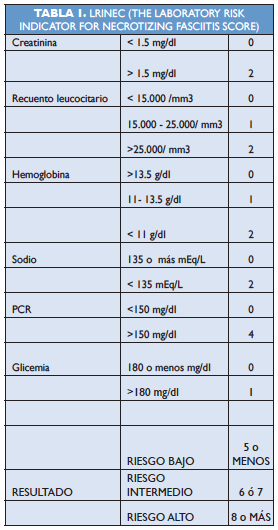 Puntuación del indicador de riesgo de laboratorio para fascitis necrozante:
Entre infecciones leves de tejidos blandos y FN.
Sensibilidad limitada. 
No debe usarse para descartar infecciones necrozantes.
De 0 a 13.
5,8 o >: VPP entre 57 y 92%, VPN 86% y 96%.
Especificidad > para la enfermedad grave.
DIAGNÓSTICO
Paraclínicos: 
Hemocultivos #2.
Ch, fn renal, hepática, coagulograma, CK, lactato, PCR, VSG.
DIAGNÓSTICO
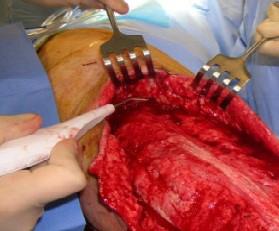 Exploración quirúrgica: exámen físico de la piel, TCS, fascia y músculos. 
Evaluar alcance, desbridamiento.
Cirugía:  no retrasarse si existe sospecha  muestras: gram + cultivo + histología.
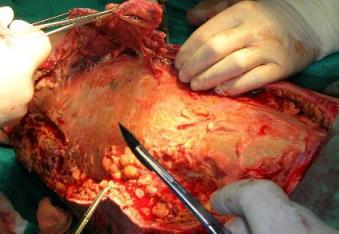 DIAGNÓSTICO: IMÁGENES
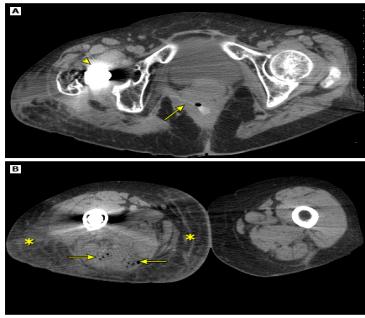 Útiles. 
Inflamación de tejidos blandos  SGA.
Gas: gangrena gaseosa o FN tipo I.
No deben retrasar la intervención  crepitación o progresión rápida.
TC: gas en tejidos blandos  intervención qx inmediata.
Acumulación de lìquido, ausencia o heterogeneidad del realce tisular (contraste IV). 
Cambios inflamatorios debajo de la fascia.
[Speaker Notes: Gas clostridios o tipo I
An axial CT scan through the lower pelvis (A) in a patient with Crohn's disease and a right hip replacement (arrowhead) shows a fistulous tract (arrow) from the rectum to the soft tissues of the right hip. Image B shows bubbles of gas in the swollen hamstring muscles (arrows) and circumferential edema of the thigh (asterisks) compared with the normal-sized left thigh. Image C is a coronal reconstruction of the thighs and exemplifies the difference in size caused by inflammatory edema (asterisk). Image D is a sagittal reconstruction and shows gas bubbles throughout the hamstring musculature (arrows).]
DIAGNÓSTICO: IMÁGENES
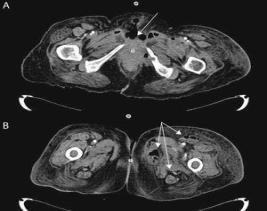 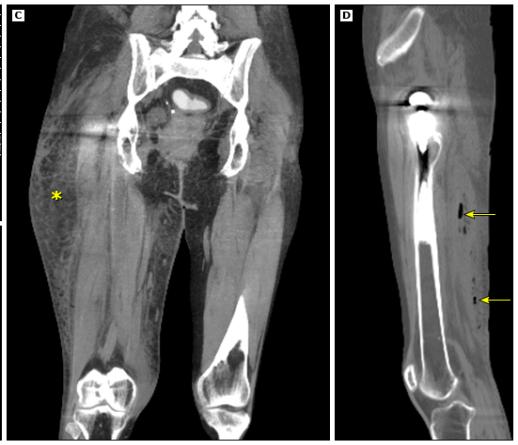 [Speaker Notes: Gas clostridios o tipo I
An axial CT scan through the lower pelvis (A) in a patient with Crohn's disease and a right hip replacement (arrowhead) shows a fistulous tract (arrow) from the rectum to the soft tissues of the right hip. Image B shows bubbles of gas in the swollen hamstring muscles (arrows) and circumferential edema of the thigh (asterisks) compared with the normal-sized left thigh. Image C is a coronal reconstruction of the thighs and exemplifies the difference in size caused by inflammatory edema (asterisk). Image D is a sagittal reconstruction and shows gas bubbles throughout the hamstring musculature (arrows).]
DIAGNÓSTICO: IMÁGENES
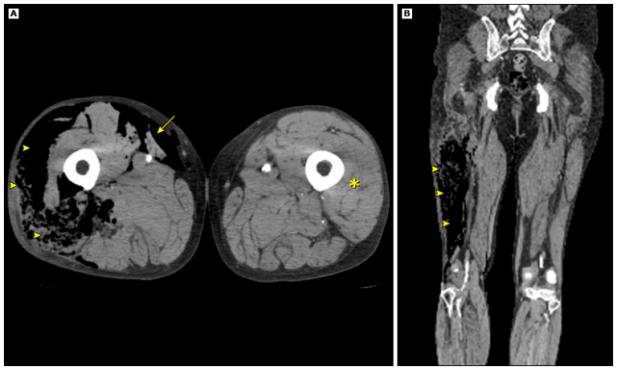 [Speaker Notes: An axial CT scan through the mid thighs (A) shows necrosis of the right vastus lateralis muscle (arrowheads) with spread to the medial aspect of the thigh (arrow). The normal left vastus lateralis (asterisk) is shown in contrast. Image B is a coronal reconstruction and shows the cranio-caudal extent of the necrosis (arrowheads).]
DIAGNÓSTICO: IMÁGENES
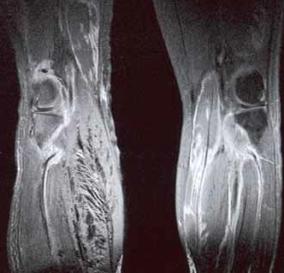 RMN: no es tan útil para la detección de gas. 
Más sensible pero no específico.
Engrosamiento e hipeintensidad de la fascia intermuscular  T2.
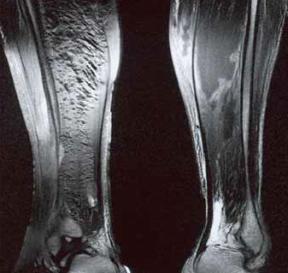 [Speaker Notes: Fig. 2. Plano coronal: T1,T2 fat sat y T1 fat sat con gadolineo: Bandas
hipointensas en la musculatura flexora de la pierna derecha que
corresponden al gas en el contexto de necrosis tisular y captación
intensa de gadolineo por las fascias de los vientres musculares afectos
por la necrosis en los que hay una ausencia de realce.

Fig 3. Plano sagital: T1 fat sat con gadolineo: se observa la presencia
de gas intramuscular con imágenes lineales hipointensas en la pierna
derecha y amplia necrosis de la musculatura flexora izquierda
donde se visualiza realce únicamente fascial.]
DIAGNÓSTICO: IMÁGENES
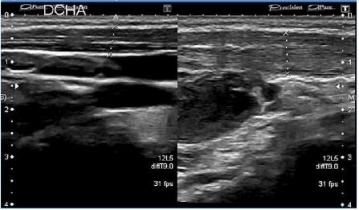 Ecografía: abscesos localizados y gas.
Hinchazón de tejidos blandos: no específico – infx, traumatismo, cx, inflamación.
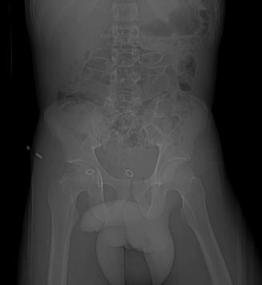 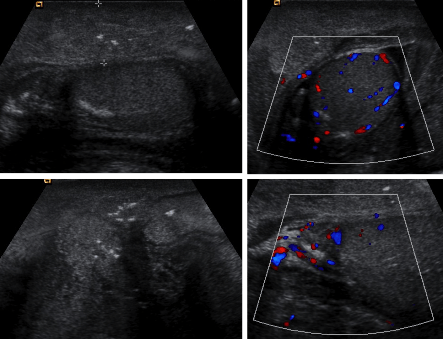 [Speaker Notes: Gas clostridios o tipo I
magen comparativa donde se visualiza el engrosamiento del músculo esternocleidomastoidea izquierdo respecto al derecho, con absceso subyacente
Se observan focos hiperecogénicos en partes blandas que corresponden a gas en la piel del escroto, que muestra cambios inflamatorios. Existe además engrosamiento de cubiertas. Tanto el parenquima testicular como el epidídimo se encuentran respetados con captación de señal Doppler color. Existen signos de hiperemia de partes blandas e hidrocele discreto en teste derecho.]
DIAGNÓSTICO
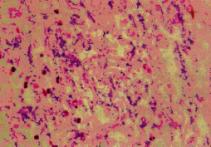 Biopsia:
Tinción Gram  orientación. 
Bx percutánea  errores de muestreo.
SGA: destrucción tejido muscular, escacez de fagocitos.
Gangrena gaseosa: edema, gas.
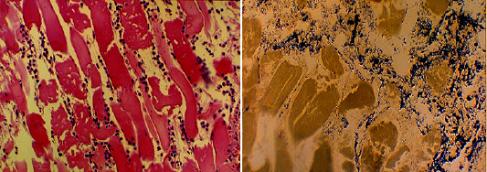 Destrucción tisular extensa, trombosis, proliferación bacteriana, infiltración de células inflamatorias. 
Miositis necrozante: necrosis fibras, infiltración de granulocitos, bacterias.
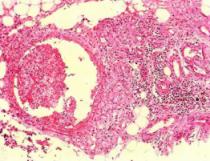 [Speaker Notes: Muscle biopsy from a patient with spontaneous gangrenous myositis due to Streptococcus pyogenes (group A Streptococcus). Left panel: Necrotic muscle fibers with numerous infiltrating leukocytes. Right panel: Gram stain shows gram-positive bacteria in an area of muscle necrosis

Imagen histológica que evidencia inflamación mixta con
presencia de un trombo reciente intravascular y necrosis focal del
tejido adyacente.

FN en estadio avanzado en que se observan abundantes
colonias bacterianas con polimorfonucleares asociados y necrosis
severa. No existe diferencia histopatológica con otras infecciones
necrosantes de tejidos blandos severas o en fases avanzadas


Histología: destrucción tisular extensa, trombosis, proliferación bacteriana, infiltración de células inflamatorias. 
Miositis necrotizante: necrosis fibras, infiltración de granulocitos, bacterias.]
DIAGNÓSTICOS: EXPLORACIÓN QUIRÚRGICA
Diagnóstico definitivo de infección necrozante. 
Determinar extensión, evaluar necesidad de desbridamiento o amputación y para obtener muestras.
Inflamación. 
Coloración gris opaca de la fascia. 
Exudado delgado sin purulencia clara. 
Fácil separación de los planos tisulares. 
Bx: no necesaria para el dx.
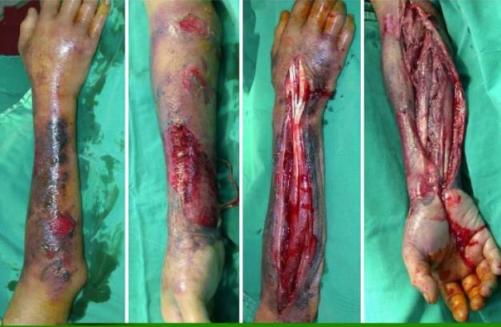 DIAGNÓSTICOS: EXPLORACIÓN QUIRÚRGICA
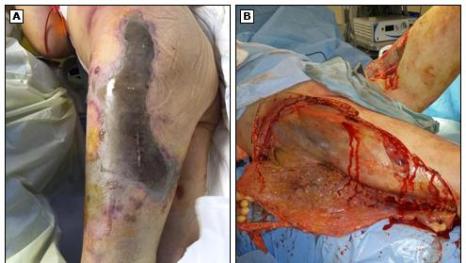 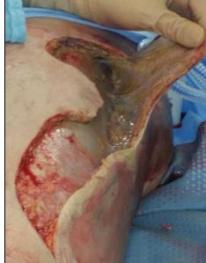 [Speaker Notes: The pictures illustrate a case of necrotizing soft tissue infection that presented as increasing confusion over a few days in a 72-year-old with diabetes but no history of dementia. The patient presented late with tenderness and skin changes of the bilateral thighs (A, left thigh). During surgical exploration and debridement (B, C) the characteristic appearance of necrotic skin, underlying fascia, and dish-water fluid drainage can be seen.]
DIFICULTADES DIAGNÓSTICAS
TRATAMIENTO
Cirujanos familiarizados con la anatomía individual.
[Speaker Notes: Cardiomiopatía x choque tóxico estreptocócico: reversible.]
TRATAMIENTO ANTIBIÓTICO
Tratamiento ajustado a aislamientos y sensibilidades. 
Gram +, Gram - y anaerobios.
Formas leves: oral dirigido contra GP.
Grave: amplio espectro: GP + GN + anaerobios.
Sx choque tóxico: Inhbidores de la síntesis de proteínas.
Posterior a la toma de hemocultivos. 
Continuidad: hasta que no se necesite más desbridamiento y adecuado estado hemodinámico  individual.
TRATAMIENTO ANTIBIÓTICO
Carbapenem o Piperacilina tazobactam
Vancomicina, linezolid o daptomicina (MRSA).
Clindamicina (antitoxina y strepto y stafilococos que elaboran toxinas).
Ó
Ceftriaxona
Metronidazol.
Ó
AG o FQ
Metronidazol.
Clindamicina
Clostridios
Penicilina
10 a 14 días.
Clindamicina
Streptococos
Penicilina
Ceftriaxona.
Ciprofloxacina
A. hydrophila
Doxiciclina
Ó
Cefotaxima
Ceftriaxona
V. vulnificus
Doxiciclina
Ó
10 a 14 días.
Clindamicina
Gangrena gaseosa.
Penicilina
Resistencia
No recomendado Amp/sulbactam, Ticarcilina – clavulanato.
[Speaker Notes: Exposiciones particulares – organismos específicos: Aeromonas en agua dulce o V. vulnificus en agua de mar.
Resistencia actual: no se recomienda amp/sulbactam, ticarcilina-clavulanato.
Streptococcos: penicilina + clindamicina x 10 a 14 días – solo con clinda solo depués de que se haya determinado la sensibilidad a Ab - evitar resistencia.
Hasta que los pacientes estén clínica y hemodinámicamente estables durante al menos 48 a 72 horas – desde ahí se puede administrar penicilina en monoterapia. 
A. hydrophila – doxiciclina – ciprofloxacina o ceftriaxona.
V. vulnificus: doxiciclina + ceftriaxona o cefotaxima.
Gangrena gaseosa traumática o espontánea: penicilina + clindamicina x 10 a 14 días]
TRATAMIENTO: PREPARACIÓN
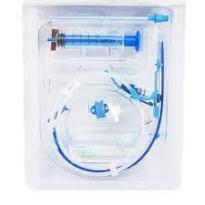 Optimización de la condición fisiológica  sin provocar retrasos:
CVC, línea arterial, sonda vesical, SOG, IOT. 
Hemoderivados. 
Clasificación ASA.
Sx de fuga capilar: deshidratación (hasta 10 a 12 L/día) + hipoalbuminemia profunda (0,5 – 1 g/dL).
Cardiomiopatía x choque tóxico estreptocócico: reversible. 
AB: nueva dosis intraoperatoriamente. 
Consentimiento informado, cuidados avanzados  alta morbilidad y mortalidad.
TRATAMIENTO
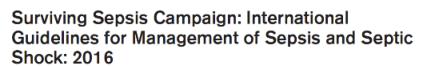 Soporte hemodinámico: 
Reanimación volumétrica. 
Vasopresores. 
Albúmina: choque tóxico x streptococo.
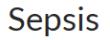 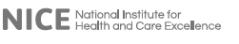 Cuidados críticos de apoyo: 
Ventilación mecánica.
TRR.

Inmunoglobulina: 
Choque tóxico streptocócico. 
Reducción de mortalidad a 30 días. 
Junto con clindamicina  reducción (neutralizar) de las toxinas circulantes. 
No se ha llegado a consenso.
TRATAMIENTO: CIRUGÍA
Posicionamiento: según la ubicación.
Evitar hipotermia.
Lista de verificación de seguridad (OMS).
Lavado: clorhexidina 4% + yodopovidona 7,5%.
Insición: piel necrótica o centro de la infección.
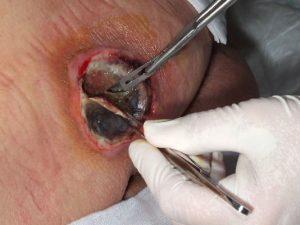 TRATAMIENTO: CIRUGÍA
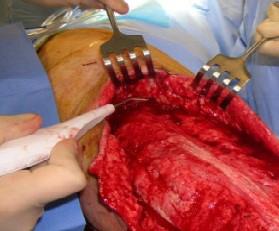 Desbridamiento: patrón circular  de adentro hacia afuera hasta encontrar tejido blando sano  de forma agresiva. 
Exploración profunda de la fascia  control de la fuente. 
Bx y cultivos de tejidos de varios sitios : guiar tratamiento antibiótico.
Irrigación repetida y abundante  hipoclorito de sodio 0,025%.
Hemostasia. 
Apósito antiséptico: hipoclorito de sodio.
TRATAMIENTO: COMPLEMENTOS
Desviación fecal  colostomía: perianal o perineal. 
Flexi - Seal.
Amputación: 10 a 20%  en pacientes críticamente enfermos, con DM II o arteriopatía. Infección por SGA por si sola  destrucción tisular. No se hace esfuerzos para diseñar colgajos.
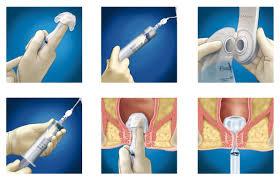 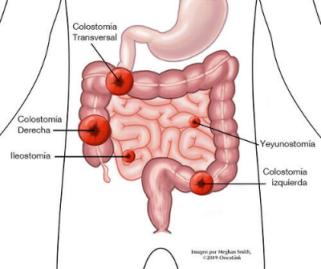 TRATAMIENTO: CUIDADOS PERIOPERATORIOS
Revisión qx: 24 a 48 horas. 
Deterioro: revisión + temprana. 
Promedio: 3 a 4 desbridamientos antes de la reconstrucción. 
Seguimiento paraclínico. 
Manejo multidisciplinario. 
Rehabilitación.
Soporte nutricional.
Manejo del dolor.
TRATAMIENTO: APÓSITOS
Entorno óptimo para cicatrización.
Antisépticos  complemento. 
Evitar los que limiten la movilidad  contracturas o deformidades. 
Antimicrobianos tópicos: hipoclorito, ácido acético, plata.
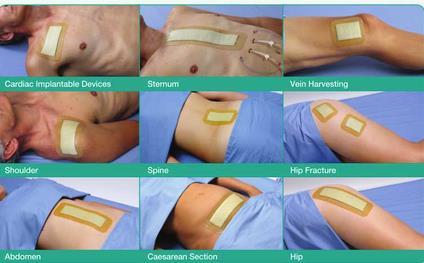 TRATAMIENTO: PRESIÓN NEGATIVA
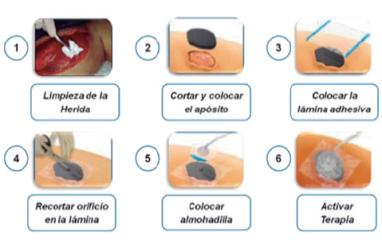 Facilita movilidad.
Mantiene humedad.
Maneja el exceso de exudado.
Prepara el lecho de la herida para injertos de piel o colgajos. 
Estimula la formación de tejido de granulación.
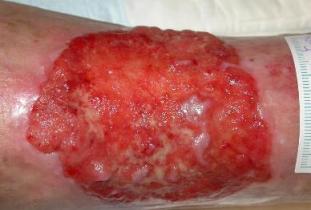 TRATAMIENTO: PRESIÓN NEGATIVA
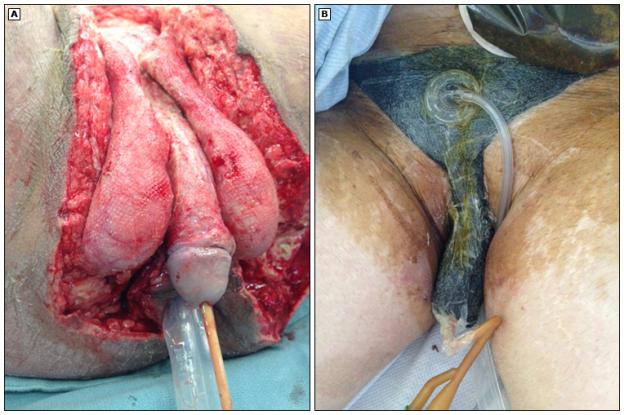 [Speaker Notes: The pictures illustrate a case of Fournier’s gangrene in a 58-year-old patient with diabetes and with benign prostatic hypertrophy. The patient presented with perineal pain and overt sepsis. The results of debridement of the scrotum and perineum is shown in the figure (A). Urinary and rectal diversion including a Foley catheter and rectal tube were used to keep the wound clean; a loop diverting colostomy had also been performed. A negative pressure wound therapy device (B) was applied with a seal obtained around the two tubes. Sheet skin grafting was subsequently performed to cover the penile shaft and the remaining open areas in the suprapubic and perianal regions.]
TRATAMIENTO: CIRUGÍA RECONSTRUCTIVA
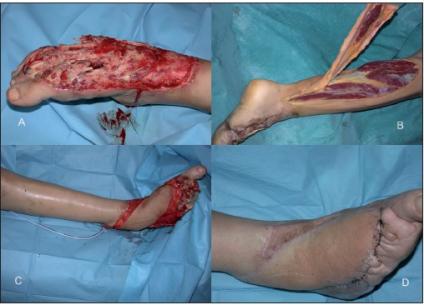 Cobertura y cierre. 
Cuando no sea necesario nuevos desbridamientos y haya estabilidad fisiológica.
Tejido de granulación en el lecho de la herida. 
Aloinjertos, autoinjertos, colgajos musculares o fasciocutáneos.
TRATAMIENTO: CIRUGÍA RECONSTRUCTIVA
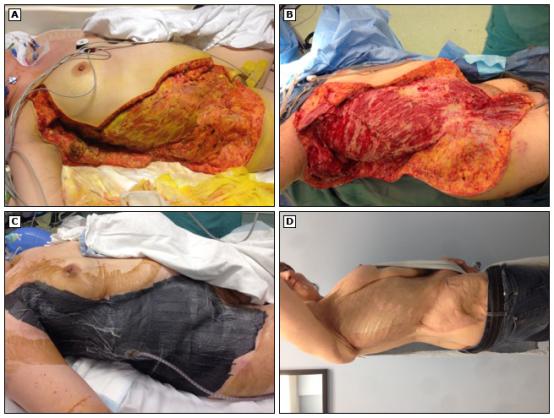 [Speaker Notes: he pictures show wound management of a 48-year-old patient with severe idiopathic necrotizing soft tissue infection (NSTI) of the right flank. The first image (A) shows the right flank after two debridement procedures, including the initial debridement at the referring hospital and one at a burn center. After additional debridement (B) using a Versajet, a negative pressure wound dressing (C) was used to manage the wound. After allografting and autografting, the appearance of the healed skin grafts is shown at one year follow-up (D).]
PREVENCIÓN
Contactos cercanos SGA  colonización con cepa virulenta. 
Profilaxis: individuos altamente suceptibles (cx reciente, inmunocompromiso)  penicilina 250 mg VO C 6/h x 10 días. 
Signos y síntomas  atención inmediata (30 días del caso índice).
Aislamiento respiratorio y de contacto  pacientes (se pueden suspender después de las primeras 24 horas de la terapia antibiótica).
Buenas prácticas de higiene. 
Tratamiento precoz de los procesos superficiales.
Presencia de infección de tejidos blandos (calor, eritema, edema) + signos de enfermedad sistémica (fiebre, inestabilidad hemodinámica).
Signos clínicos claros consistentes en infección necrozante – cualquiera de las siguientes: 
Crepitación, decoloración de la piel, necrosis. Secreción fina mal oliente. 
Rápida progresión de las manifestaciones clínicas. 
Dolor severo – desproporcional a los hallazgos cutáneos. 
FC > 120 LPM, hipotensión. CK elevada, PCR > 15, LRINEC Score > 6.
NO
SI
Hemocultivos. 
Terapia antibiótica, medidas de soporte. 
Seguimiento clínico cercano para el desarrollo de cualquiera de las siguientes: crepitación, rápida progresión, dolor severo desproporcional, signos persistentes de inflamación fiebre, leucocitosis.
Hemocultivos. 
Terapia antibiótica, medidas de soporte. 
Exploración qx emergente: evaluar fascia, obtener muestras para GRAM y cultivo (aeróbicos y anaeróbicos) y exámen histológico. 
Debridamiento quirúrgico agresivo para enfermedad confirmada: destrucción de tejido blando extenso, fascia no adherida, escaso sangrado x necrosis.
Deterioro de parámetros clínicos o no mejoría posterior a 12 – 24 horas:
Mejoría de parámetros clínicos:
Consulta quirúrgica: situaciones clínicas individuales.
Alta sospecha de infección necrozante:
Sospecha baja o moderada:
Exploración quirúrgica emergente – evaluar fascia y obtener muestras.
Debridamiento quirúrgico agresivo.
TAC:
Hallazgos negativos:
Hallazgos positivos:
Continuar terapia antibótica. 
Medidas de soporte. 
Observación estrecha.
[Speaker Notes: NSTI: infección necrosante de tejidos blandos; Resonancia magnética: resonancia magnética.
* Consulte el texto de UpToDate para obtener información sobre el enfoque de la terapia antimicrobiana empírica. El tratamiento de apoyo puede requerir reanimación con líquidos, apoyo hemodinámico y tratamiento de enfermedades concomitantes. El tratamiento de apoyo se ajusta de acuerdo con las características clínicas a lo largo del tiempo.
¶ Los hallazgos intraoperatorios incluyen una extensa destrucción de tejidos blandos con fascia que no se adhiere a las capas adyacentes. La afectación de tejidos blandos a menudo se extiende más allá de los márgenes basándose únicamente en la apariencia externa. La trombosis de la red capilar dérmica subyacente es evidente y precede a la necrosis cutánea manifiesta; la incisión a través de las áreas afectadas no sangrará normalmente.
Δ Las decisiones con respecto a la realización de una intervención quirúrgica y el período de tiempo adecuado deben adaptarse a las circunstancias clínicas individuales, teniendo en cuenta el estado inmunológico del paciente y otras comorbilidades.
◊ El estudio de imagenología de primera línea depende de la ubicación anatómica, el estado clínico del paciente, la disponibilidad de tecnología y la experiencia en la interpretación. Otras modalidades de imágenes incluyen resonancia magnética y ultrasonido.
§ Los hallazgos de imágenes de NSTI incluyen gas en los tejidos blandos, acumulación de líquido, ausencia o heterogeneidad del realce tisular con contraste intravenoso y cambios inflamatorios debajo de la fascia.
¥ Los diagnósticos alternativos incluyen otras infecciones de tejidos blandos (como celulitis o abscesos) y afecciones inflamatorias de la piel. Consulte el texto de UpToDate para obtener más información.
‡ Si persiste la preocupación clínica de NSTI, se puede realizar una resonancia magnética o una exploración quirúrgica limitada con biopsia de fascia.]
BIBLIOGRAFÍA
Pauli EM. Clinical Algorithms in General Surgery.; 2019. doi:10.1007/978-3-319-98497-1.
Current Surgical Therapy 13 th edition, John L cameron, Andrew M Cameron 2020.
Schwartz.Brunicardi F. Schwartz CIRUGIA.; 2015.
García Reyes LE. J Chem Inf Model. 2013;53(9):1689-1699.
Stevens DL, Bisno AL, Chambers HF, et al. Practice guidelines for the diagnosis and management of skin and soft tissue infections: 2014 update by the infectious diseases society of America. Clin Infect Dis. 2014;59(2). doi:10.1093/cid/ciu296.
Article R. Necrotizing Soft-Tissue Infections. Published online 2018:2253-2265. doi:10.1056/NEJMra1600673.
Bennet, John E., Dolin R, Blaser M. Mandell Douglas y Bennett. Enfermedades Infecciosas. Principios y Práctica - 9788490229170.; 2016. https://tienda.elsevier.es/mandell-douglas-y-bennett-enfermedades-infecciosas-principios-y-practica-9788490229170.html.
Repertorio de Cirugía y Medicina. C JG, R LAB, A JEC, et al. Fascitis necrozante. Published online 2006.
Valderrama-Beltrán S, Cortés JA, Caro MA, et al. Guía de Práctica Clínica para el Diagnóstico y Manejo de las Infecciones de Piel y Tejidos Blandos en Colombia Clinical Practice Guidelines for the Diagnosis and Management of Skin and Soft Tissue Infections in Colombia. Infectio. 2019;23(4):318-346. doi:10.22354/in.v23i4.805
Correa-Serna LF, Pedraza J. Guías de Manejo de Urgencias. Vol 3.; 2009. https://www.minsalud.gov.co/Documentos y Publicaciones/Guías para manejo de urgencias -Tomo III.pdf
¡GRACIAS!
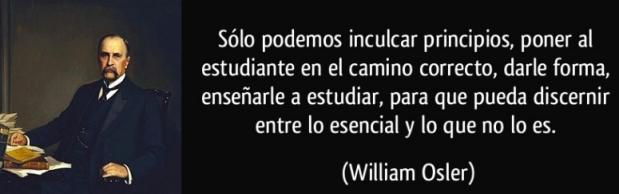